IP DAY:
IP AND POLICIES ORIENTATION TO SUPPORT START-UP GROWTH IN RWANDA
26th April  2022
OUTLINE
Background Information
Contextualizing IP In Rwanda
Global Innovation Index 
Policy Supporting Innovation
Conclusion
2
[Speaker Notes: https://pixabay.com/en/acer-chromebook-laptop-notebook-791027/]
BACKGROUND INFORMATION
Current IP Protection
Reforming IP Moving Forward
IP in Vision 2050
This vision led to the adoption of the following laws & policies:
2009: National IP law & policy
2016: National cultural heritage & policy 
2018: National Intellectual Property Protection Policy

GoR is member of a various  IP protection treaties (WIPO/ARIPO)  

Patent Cooperation Treaty 
Madrid Protocol 
Hague Agreement 
Harare Protocol 
Swakopmund Protocol
Vision 2050 aims to transform Rwanda into a middle income economy by 2035 and high income economy by 2050.

Rwanda aspires to be a dynamic global hub for business, investment and innovation

Key to such development is to have innovation as core to the development of the country

A strong IP protection is the initial first step to realizing
In line with GoR’s development of legal landscape, global innovation practices, the new policy of 2018 proposed actions to anchor IP in Rwanda’s vision.

The 2018 IP policy identifies that the GoR’s institutional & legal framework have to be improved & harmonized with other relevant laws
3
[Speaker Notes: 1) Patent Cooperation Treaty: Provides for patent protection for an invention simultaneously in each of a large number of countries by filing an "international" patent application. 2) Madrid Protocol: Protects a mark in a large number of countries by obtaining an international registration that has effect in each of the designated contracting parties. 
3) Hague Agreement: Establishes an international system which allows industrial designs to be protected in multiple countries or regions with minimal formalities. 4) Harare Protocol: Empowers ARIPO to grant patents and to register utility models and industrial designs and to administer such patents, utility models and industrial designs on behalf of contracting states. African Regional Industrial Property Organisation5) Swakopmund Protocol: Provides a legal framework to protect traditional knowledge holders against any infringement of their rights as recognized by this Protocol; and to protect expressions of folklore against misappropriation, misuse and unlawful exploitation beyond their traditional context.]
CONTEXTUALIZING IP IN RWANDA
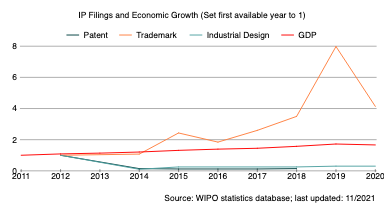 Source: WIPO, 2021: Statistical Country Profiles, Rwanda
4
GLOBAL INNOVATION INDEX
Measures innovation in economies on a number of indicators
Inputs include; business sophistication, market diversification, human capital and research, institutions
Outputs include; knowledge and technology outputs and creative outputs
Rwanda does well in terms of inputs (putting in place the enabling factors) 
What is produced can be increased over time.
Within low-income economies, Rwanda ranks 1st 
Among SSA, Rwanda ranks 27th
5
IP POLICY SUPPORTING INNOVATION
Legal Framework:
Protections under current law (2010) covers industrial property protections and copyrights
New legal framework under review in parliament; Includes specific orientations to support start ups
Provisional applications/specifications;
Opposition to the granting of protections;
Amendment to patent applications;
Industrial property title utilisation as guarantee
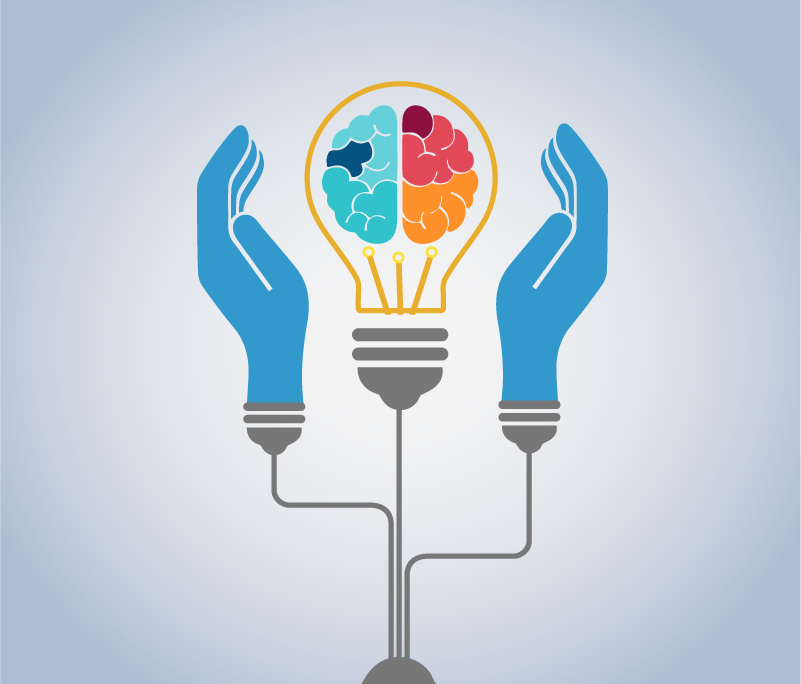 6
[Speaker Notes: Provisional Application: an applicant provisionally, discloses an inventive concept, filed mainly to secure a priority date when the inventor needs more time to work out the details of his invention and to perfect it. 

Opposittion to Graning Protections: opposition is to provide the public mechanisms to challenge and revoke the validity of a patent where closer scrutiny reveals that the patentability criteria may not be met.

Amendment to Patent Protections; allow non-substantive amendments to patent file or drawings. Explicitly stated in the law.

Industrial property title: Allows for the utilisation of industrial property as security or guarantee, as it does, after all, have intangible value.
The current law only allows for the right to intellectual property to be used as security or guarantee, not the title itself.]
IP POLICY SUPPORTING INNOVATION
Regulatory Framework put in place in 2018; 
Proposed the new law but also a standalone IP agency to address IPR issues;
Establishment of the Kigali Innovation City as an ecosystem for finance, innovation, creativity, connectivity
Rwanda Innovation Fund ($30 million)
Establishment of KIFC (Virunga Africa Fund-$250 million
Start Up Act; minimize tax requirements for up to two years (Capital gains, withholding tax, CIT)
Innovative immigration policies; Talent Acquisition visas (Entrepreneurs, students, remote workers)
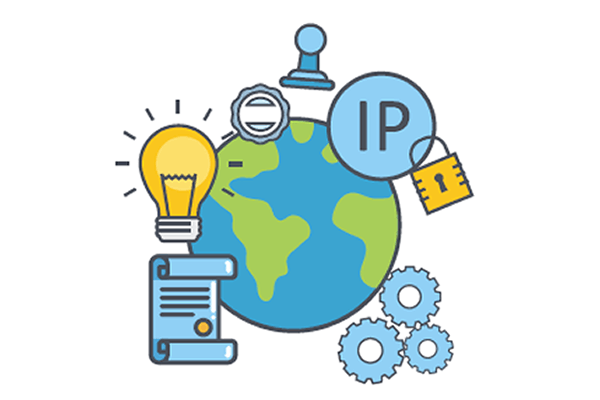 7
[Speaker Notes: Rwanda Innovation Fund: 30 Million Dollars
Support 7-10 incubators and accelerators
Train 30,000 entrepreneurs across the region
Invest in 150 companies in various stages (20 in growth stage)
2,000 direct jobs and 6,000 indirect over 10 years.]
CONCLUSION
Environment
Infrastructure/Finance
Policies
Infrastructure development (KIC, IP)

Access to patient capital able to stimulate growth of start ups over time.
Robust IPR regime. (Legal and regulatory framework) 
	
Regional and International Cooperation (WIPO, ARIPO, AfCFTA)
Ecosystem of innovators, funding, incentives 

Correlation and linkage to improvement in trade, investment, competitiveness
8